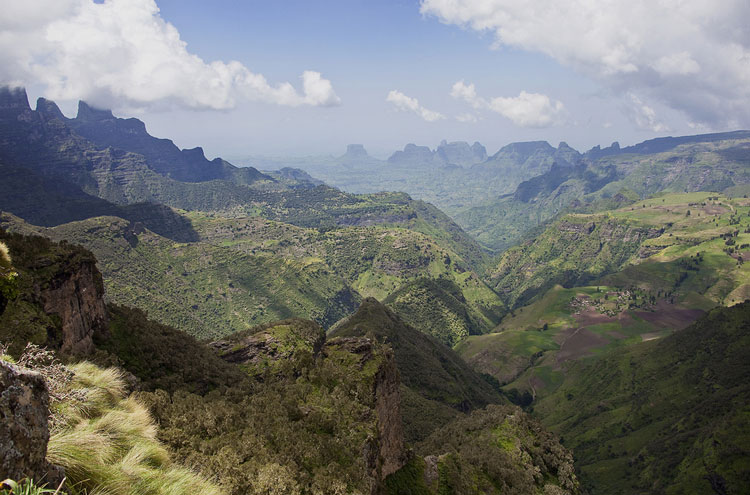 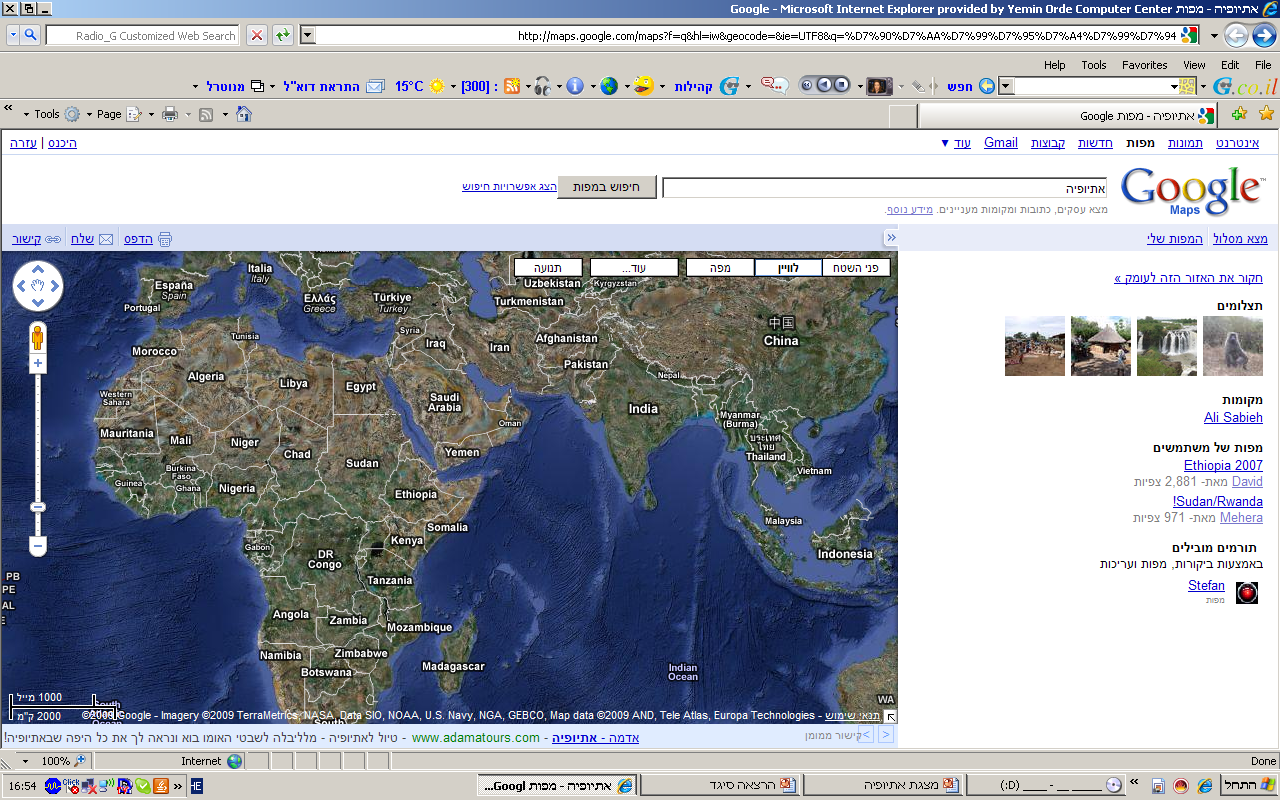 מוצאם של 
יהודי אתיופיה
צאצאי שבט דן שנדדו לאתיופיה
צאצאי משלחת שבטי ישראל ומלכת שבא
יהודים שהיגרו ממצריים
צאצאי יהודים שהיגרו מדרום ערב (תימן)
צאצאי שבט אגאו שהתייהדו
בין ביתא ישראל – ל"פלשמורה"
1862 –אבא מהרי ואלפי יהודים יוצאים לירושלים במסע שנכשל
1864- המיסיון הפרוטסטנטי הלונדוני מגביר פעילות בקרב יהודי אתיופיה.
1867- נציג כי"ח יוסף הלוי מגיע לביקור ראשון- הקשר הראשון עם יהדות 	העולם
1892-1882- "קפו קן" – הזמן הרע : 
		- בצורת , רעב מלחמות קשות
		- גזרות כלכליות על נתינים שאינם נוצרים
תמותה רחבה, התפזרות מעבר לגבולות הכפר,  התנצרות מאונס/ דחק
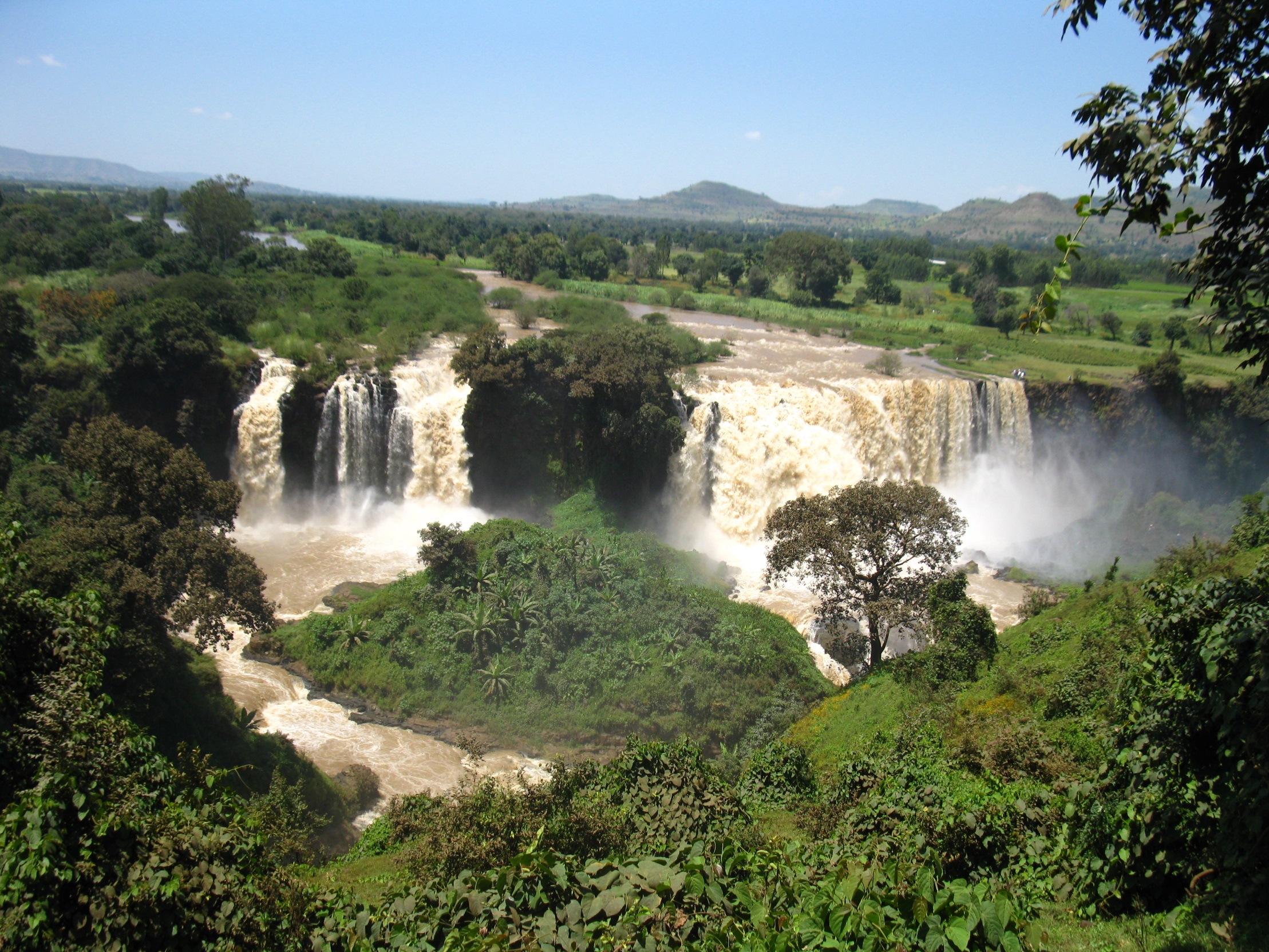 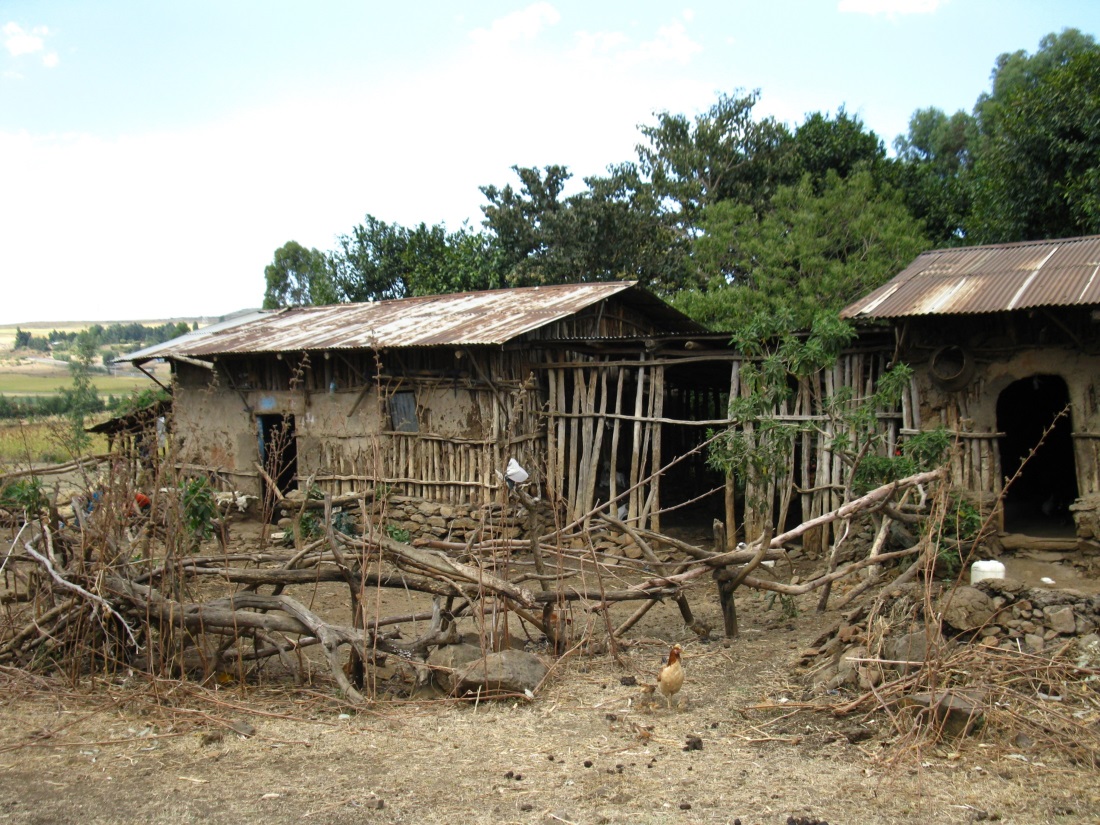 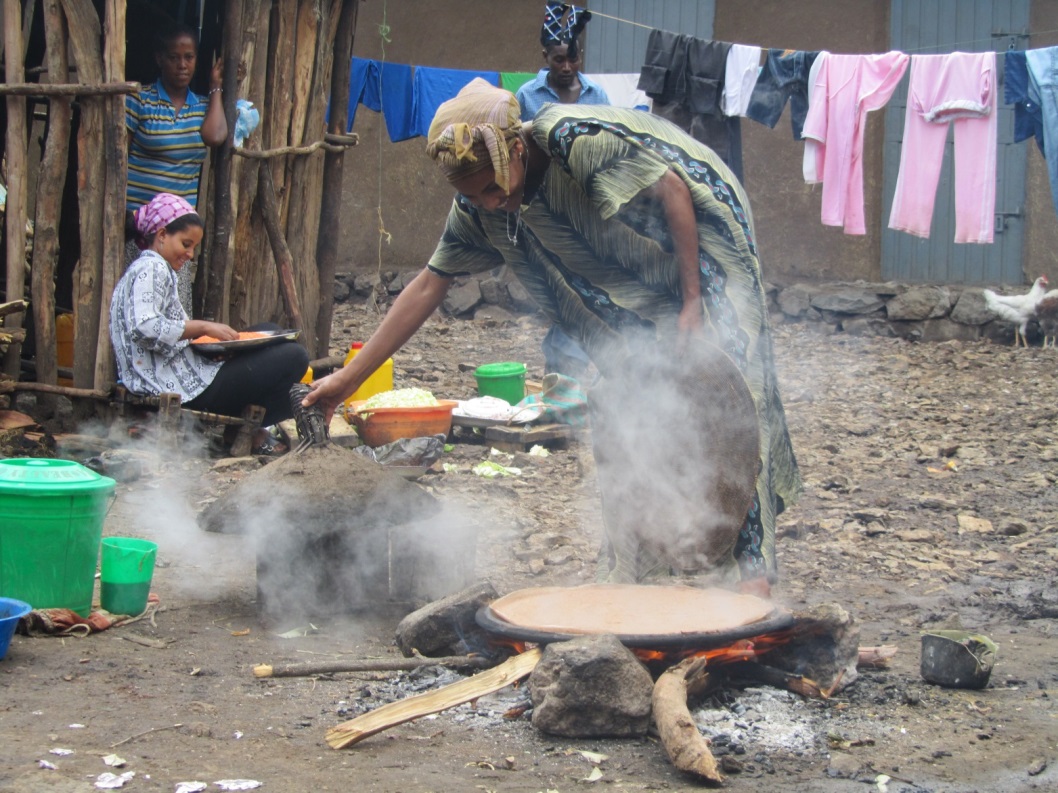 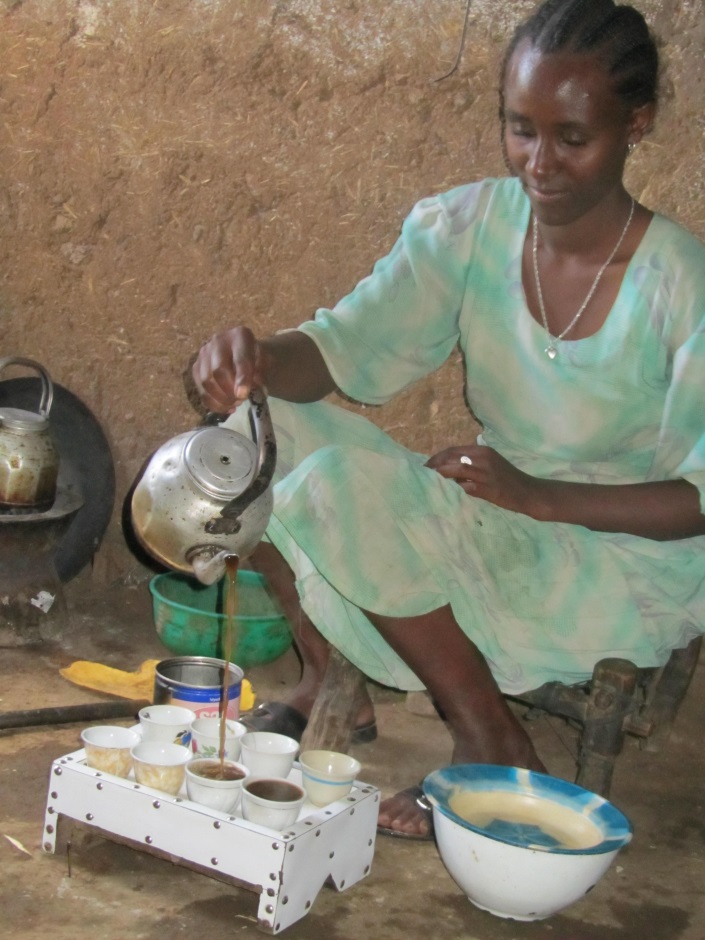 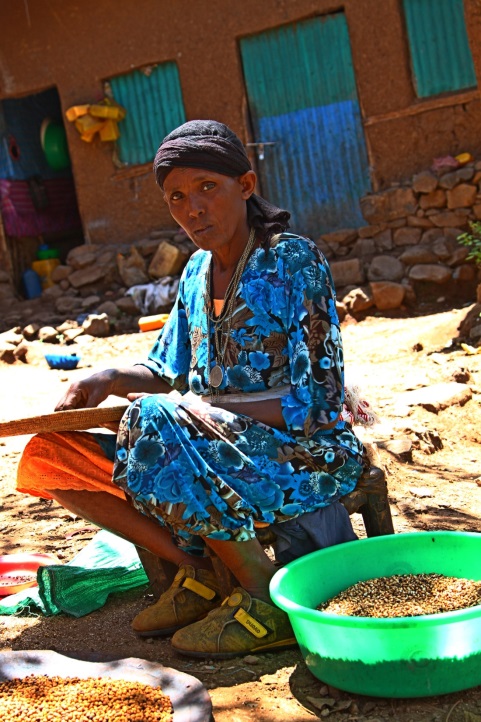 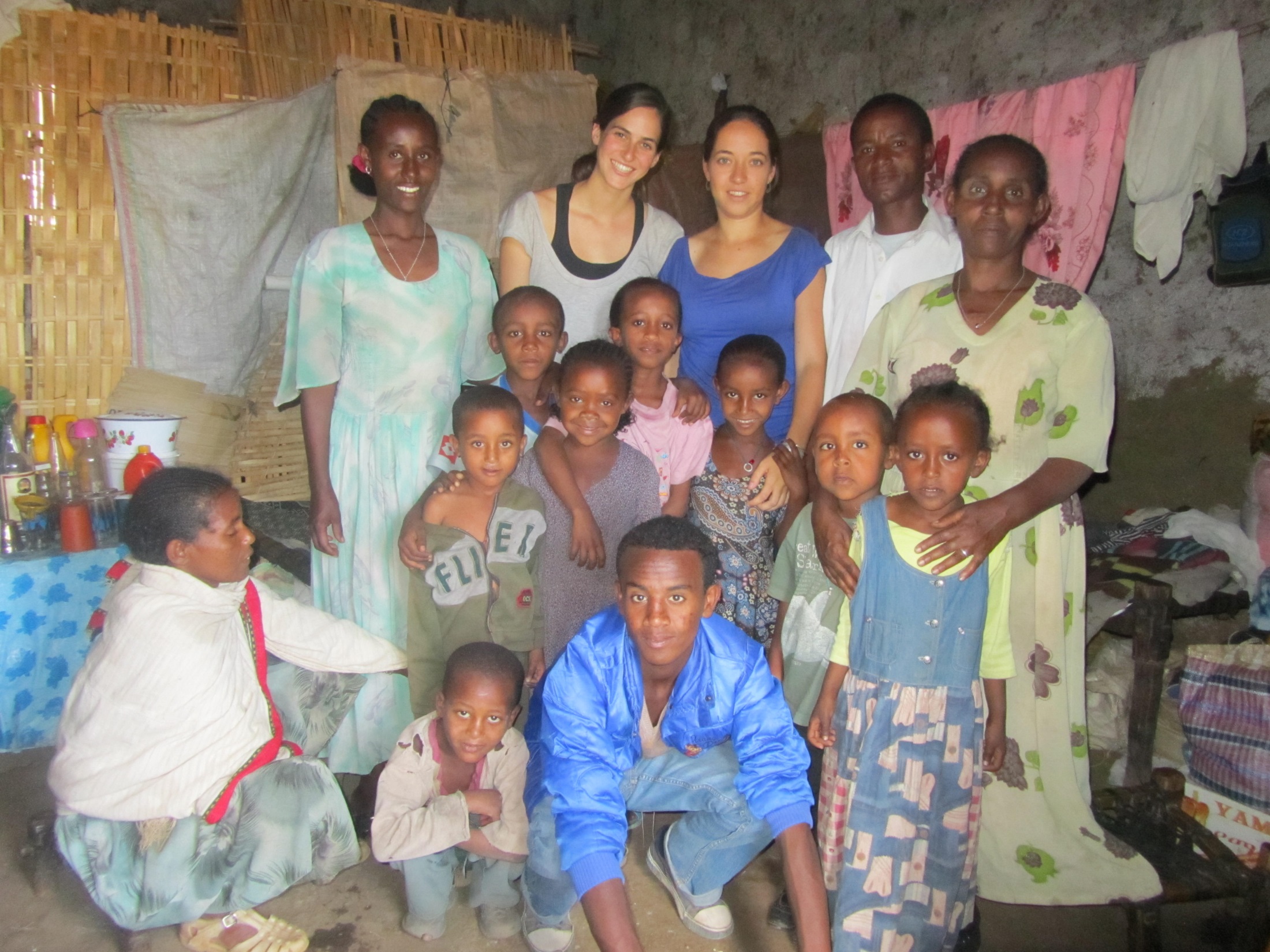 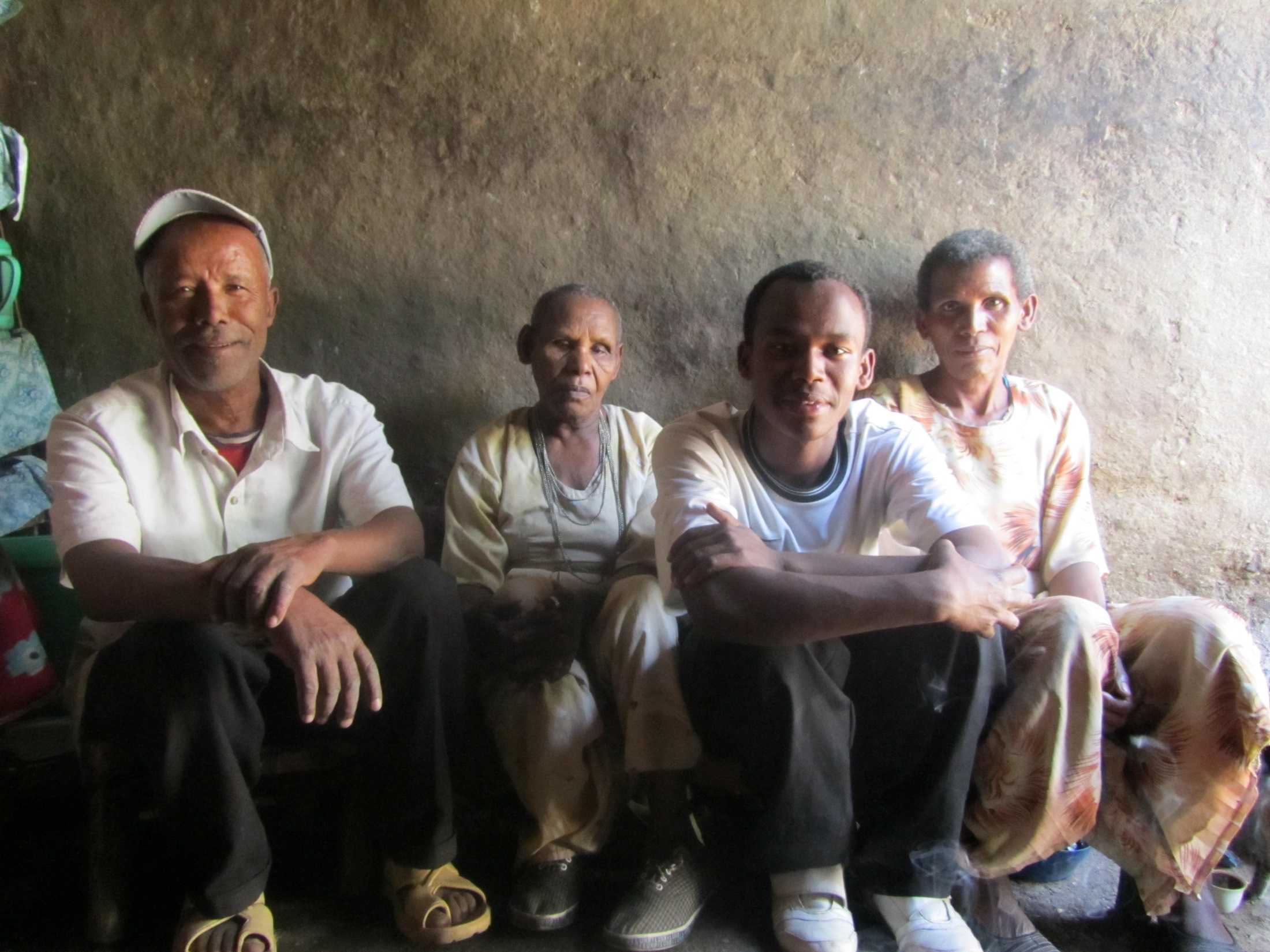 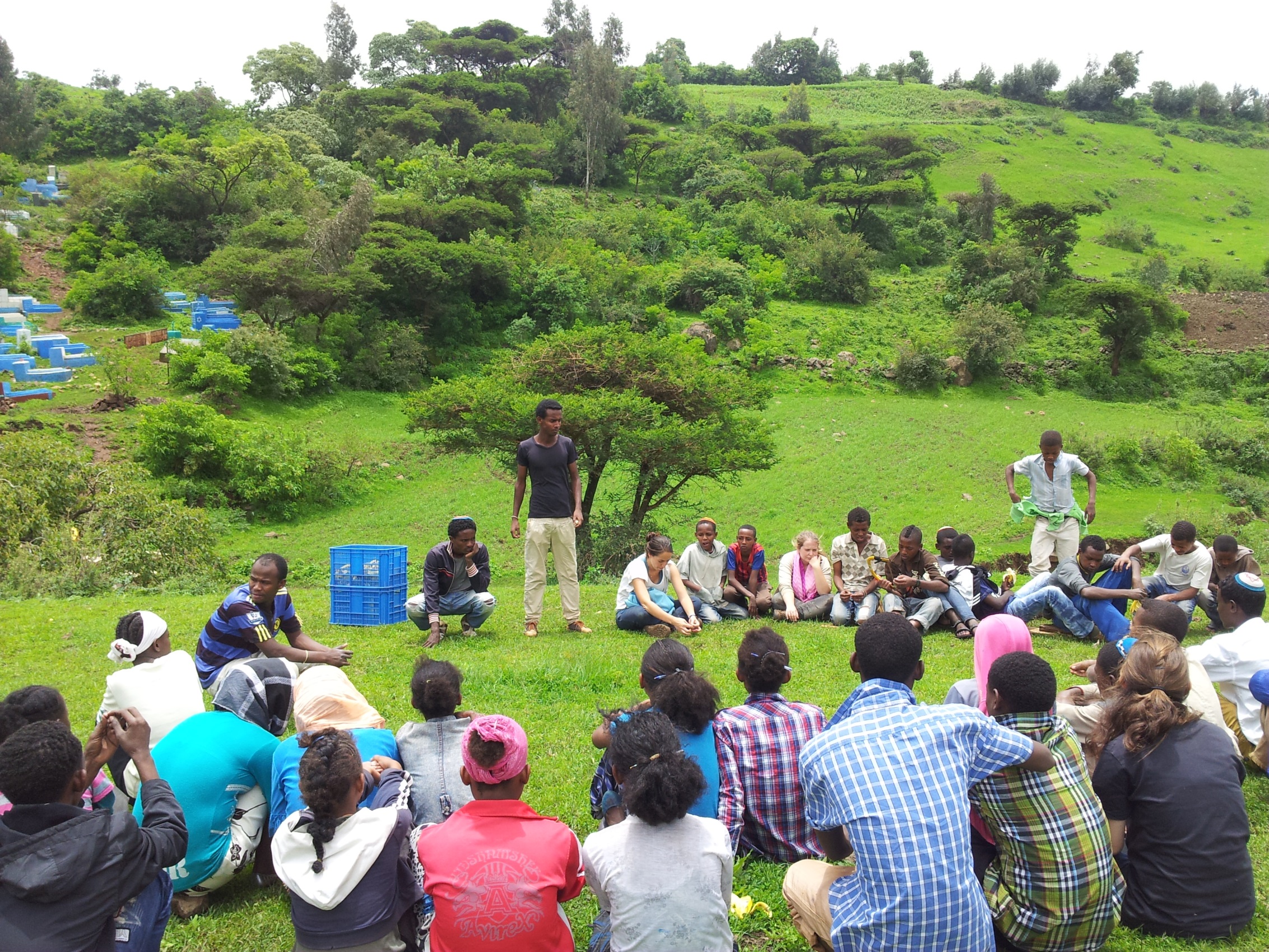 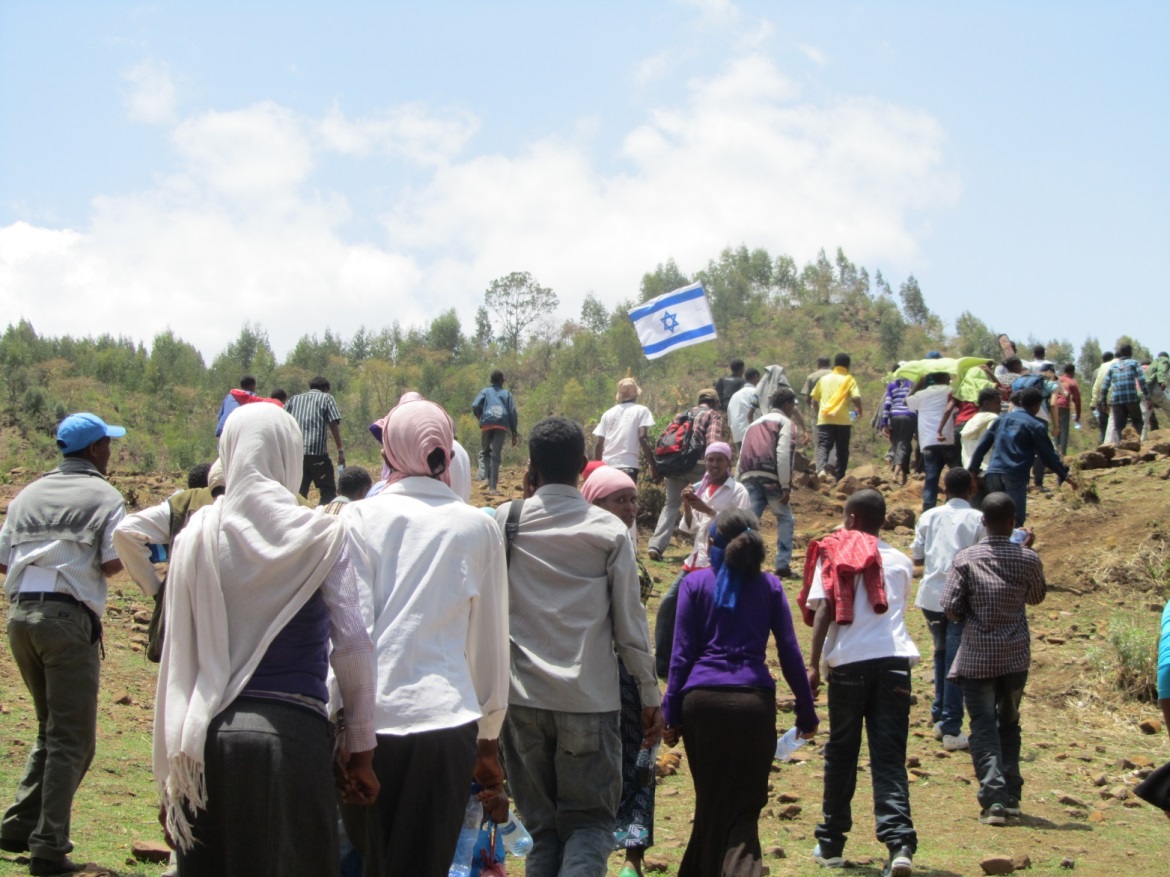 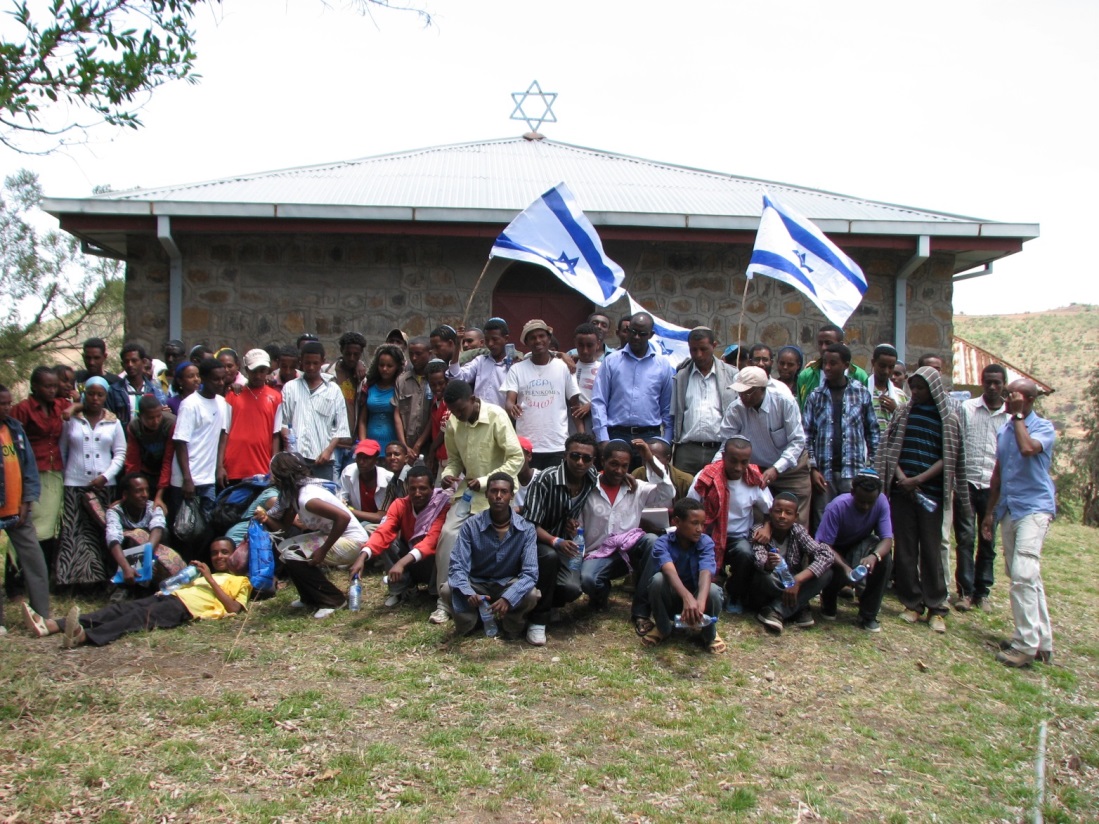